Pracovníci ve spotřebních továrnách
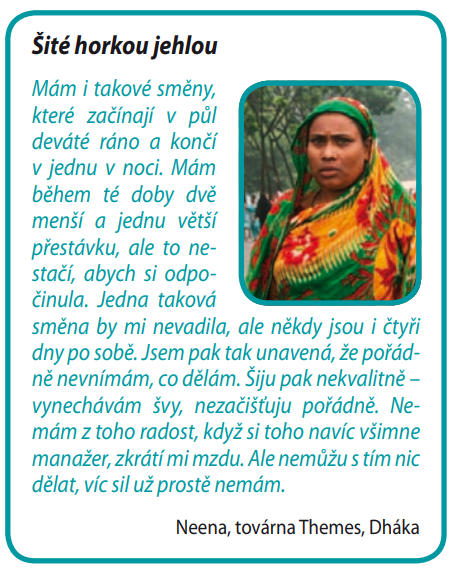 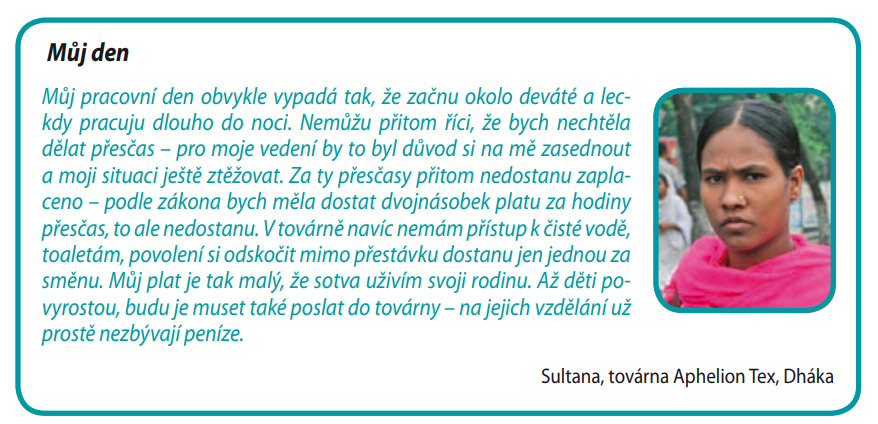 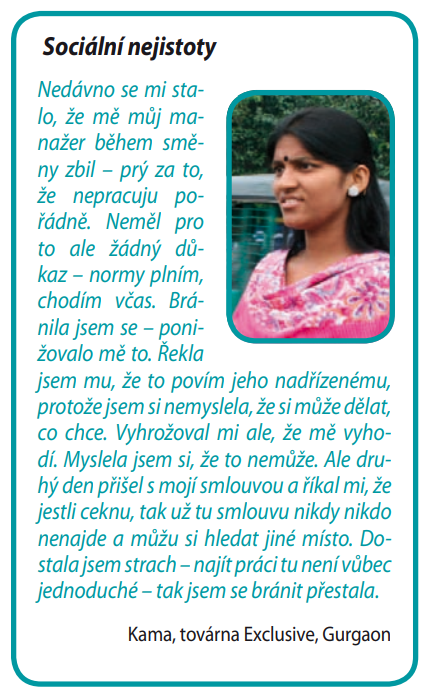 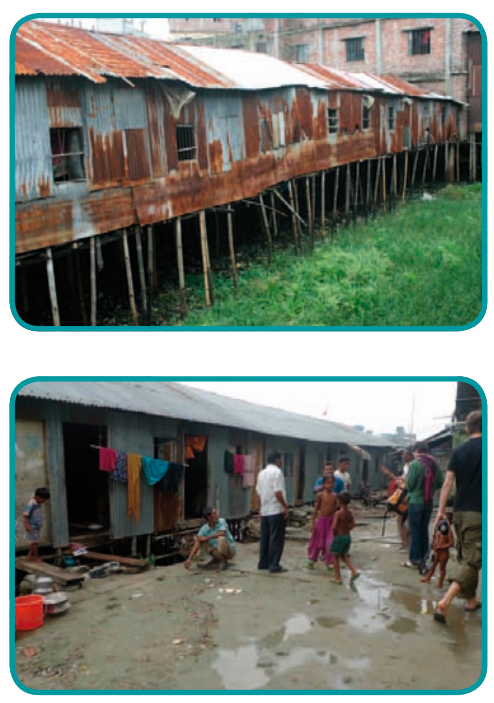 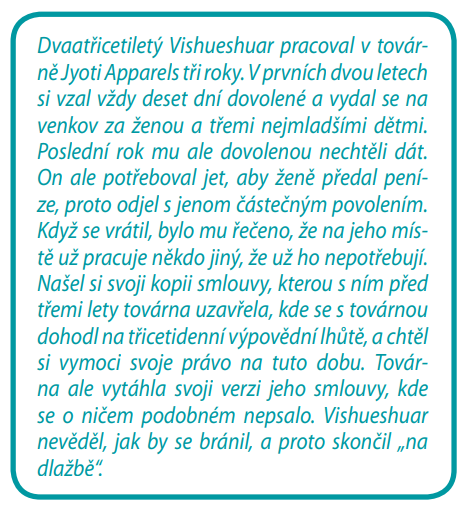 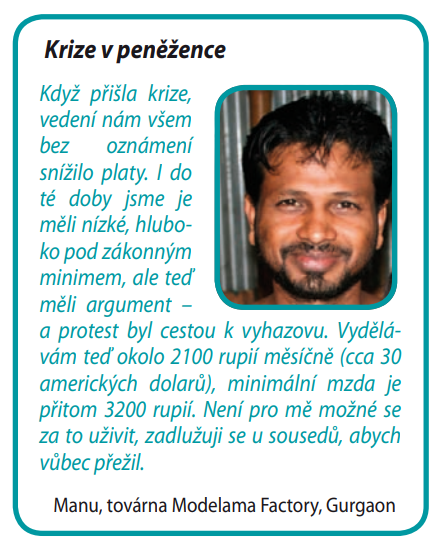 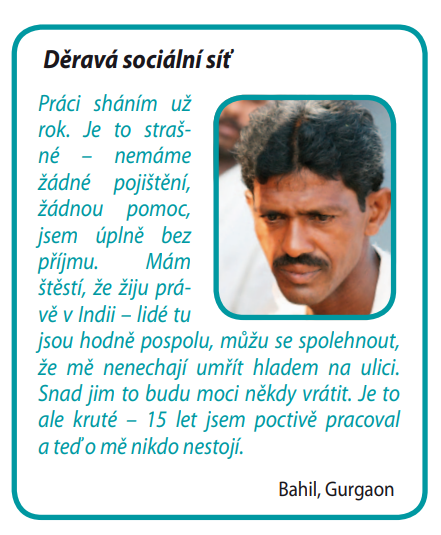 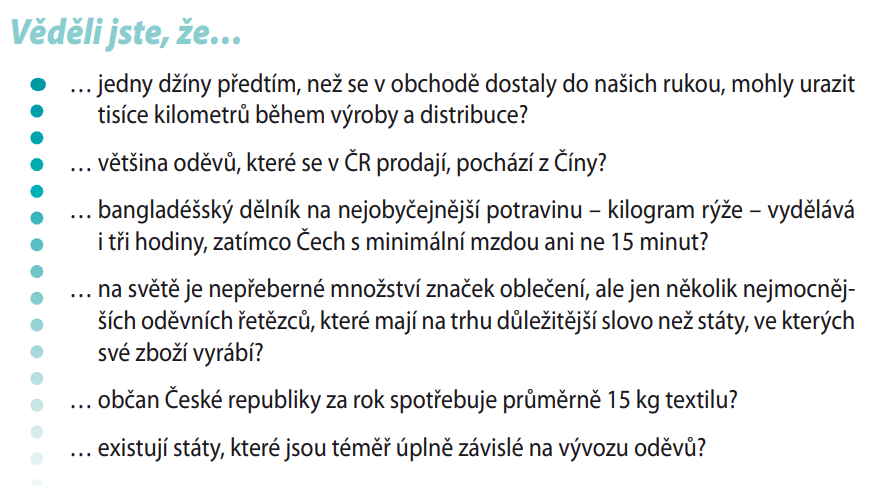